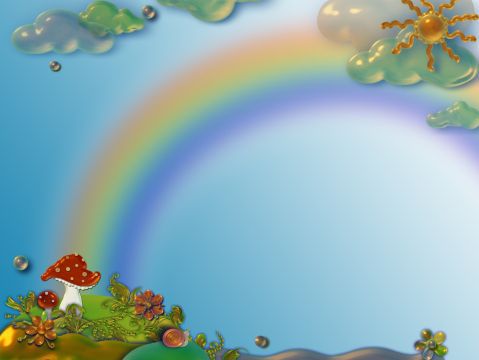 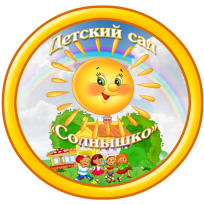 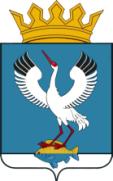 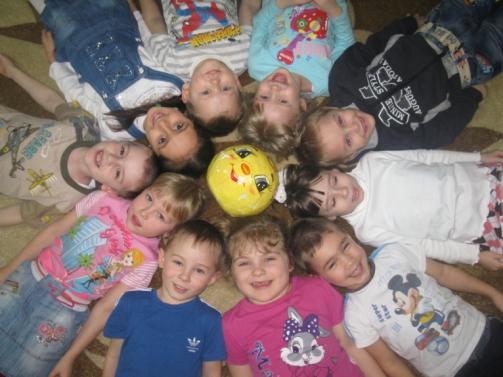 В наше «Солнышко» 
друзья Вы заходите На житьё бытьё наше посмотрите. 165   ребят интересно   живут,  Весело играют, свои  знания повышают,  физкультуру уважают! В путь-дорогу приглашаем Вам друзья мы обещаем  всё вам показать. И о саде всё ВАМ рассказать.
с. Армизонское 
2015г
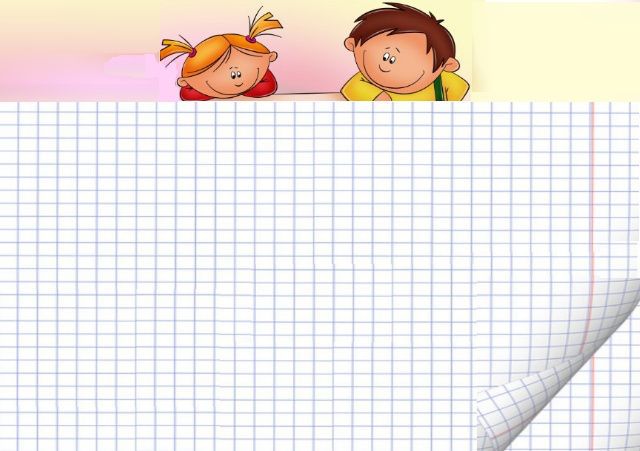 Нет такой стороны воспитания, на которую обстановка не оказывала бы влияние, нет способности, которая находилась бы в прямой зависимости от непосредственно окружающего ребенка конкретного мира…Тот, кому удастся создать такую обстановку, облегчит свой труд в высшей степени.Среди нее ребенок будет жить – развиваться собственно самодовлеющей жизнью, его духовный рост будет совершенствоваться из самого себя, от природы…                                                                 Е. И. Тихеева
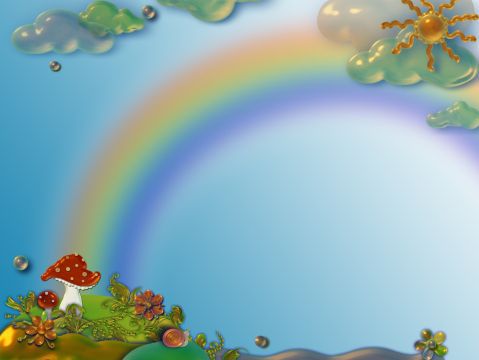 Центр речевого развития (полочка умных книг, полочка красоты)
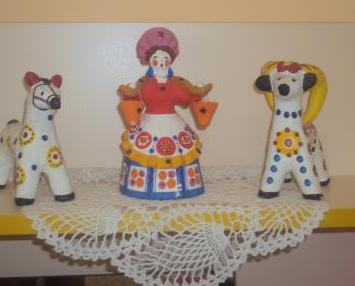 Что за чудо эти книжки!
Очень любят их детишки!
Регулярно все читают,
Много знаний получают!
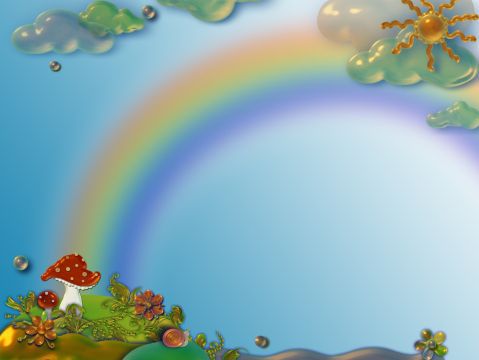 Центр познавательного развития
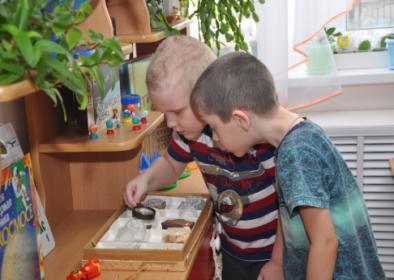 Исследуем
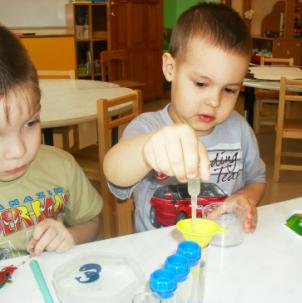 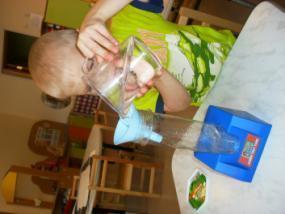 Выращиваем фиалки
Измеряем
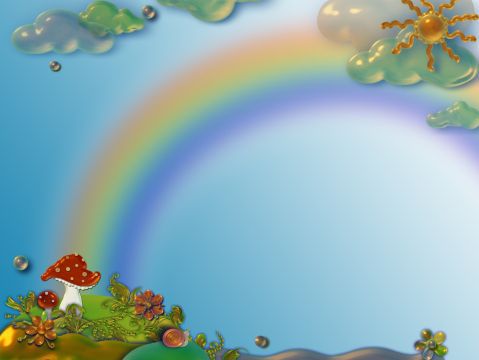 Учимся защищать исследовательские проекты
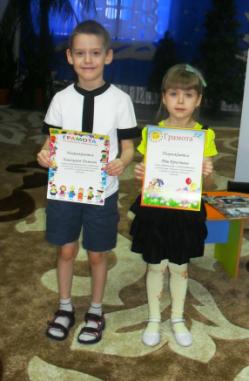 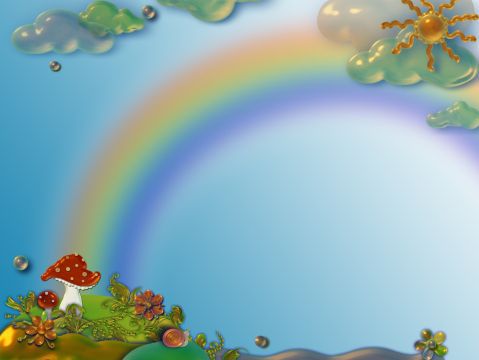 Уголок патриотического воспитания
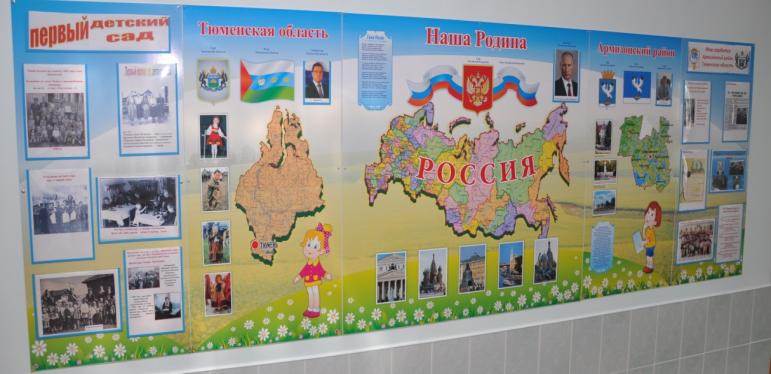 Если не мы, то кто же,
Детям нашим поможет
Россию любить и знать!
Как важно не опоздать….
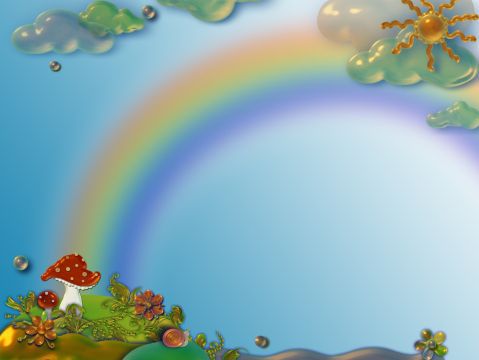 Учебная зона
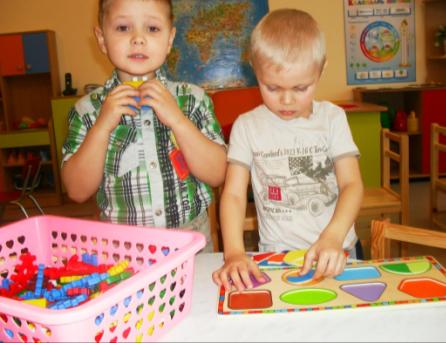 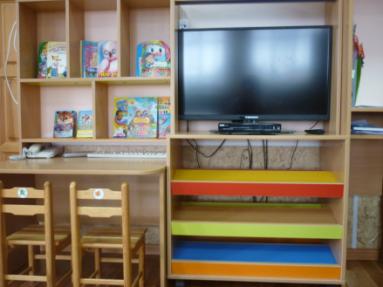 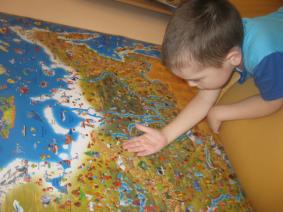 Мы с фигурами знакомы, 
Про цифры много узнаём. 
И математики законы 
Постигать не устаём!
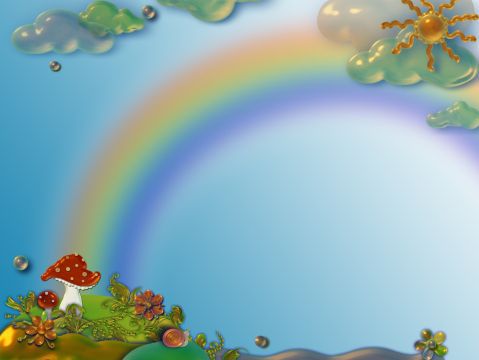 Уголок природы, уголок экспериментальной деятельности
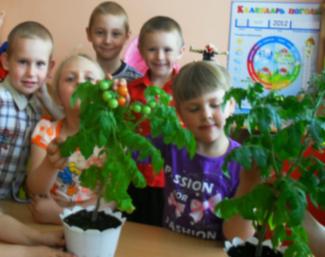 У нас почти,
 что зимний сад
В природном уголке.
Здесь потрудиться 
каждый рад,
Помочь рука к руке!
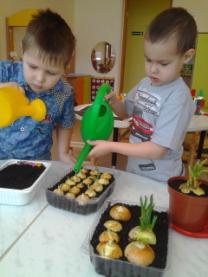 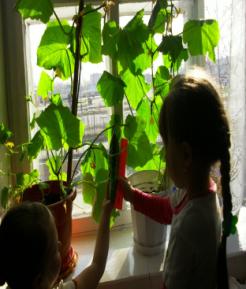 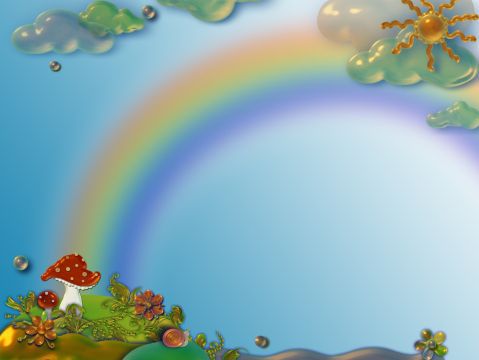 Центр художественно – эстетического развития
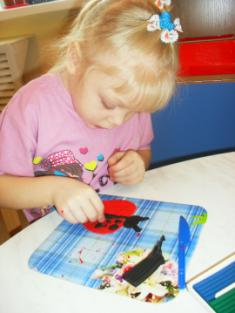 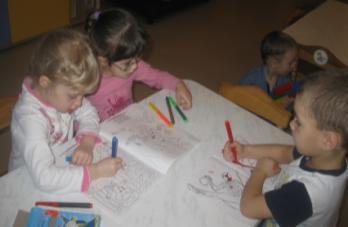 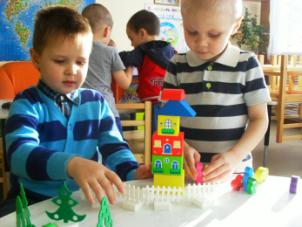 Мне кричат,
 а я не слышу.То есть слышу, 
но молчу.Я рисую то, что вижу, —отвлекаться не хочу!
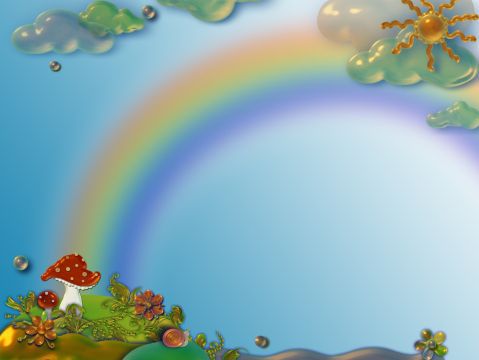 Музыкально – театральный уголок
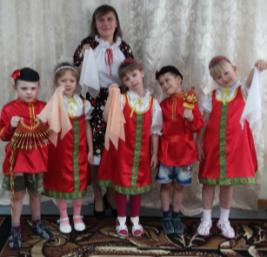 В нашем саде все актеры,Кукловоды и танцоры. Каждый день и каждый часМы хотим играть для Вас!!!
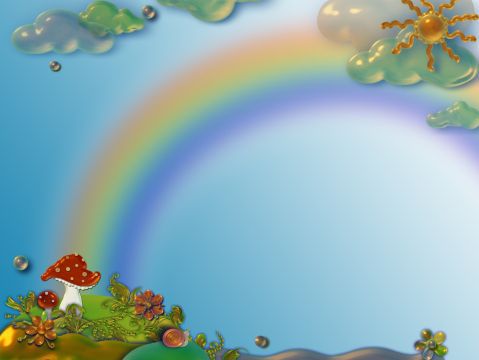 Центр социально – личностного развития
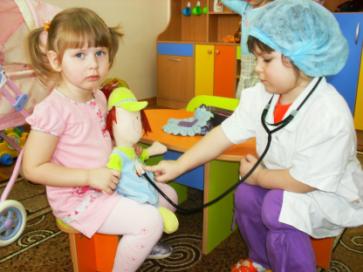 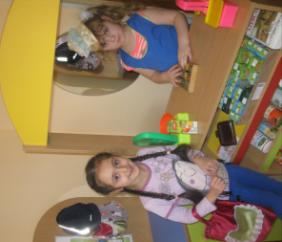 А вот любимое 
местечко,
Здесь время мчится, 
словно речка,
Тут быстро взрослым 
можно стать,
И профессии менять!
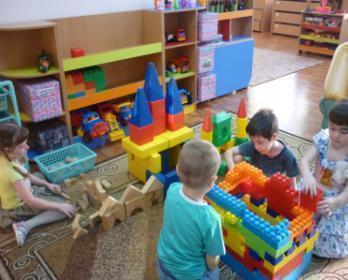 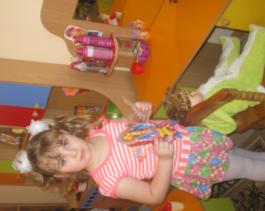 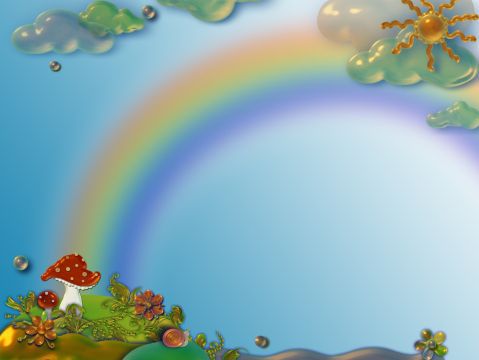 Центр физического развития
Если день начать с зарядки, Значит, будет всё в порядке. Нам пилюли и микстуру Заменяют физкультура!
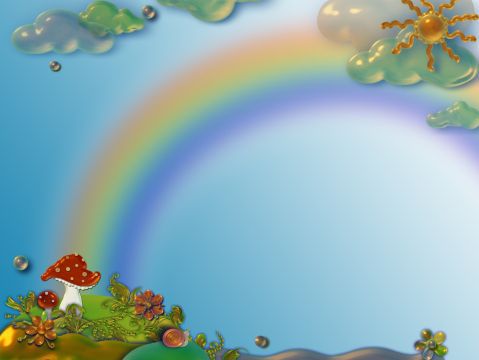 Воспитатель  индивидуально с каждым занимается !Нашим двигательным навыкам помогает развиваться!
Мы под музыку бежали,
Но нисколько не устали.
Будем бегать мы опять-
И движенья повторять!
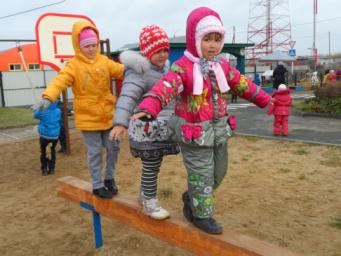 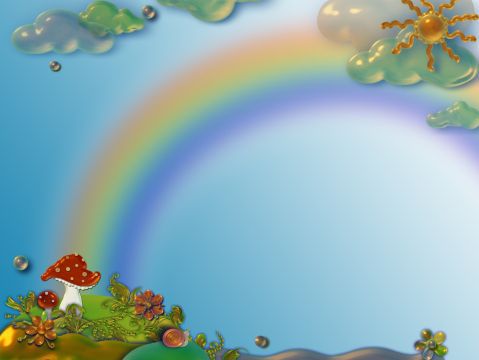 На прогулке , в группе в подвижные игры играем и водящих выбираем .
На прогулке каждый раз, нас встречает «Динамический час»  10-25 минут движенья , всем полезны без сомненья!
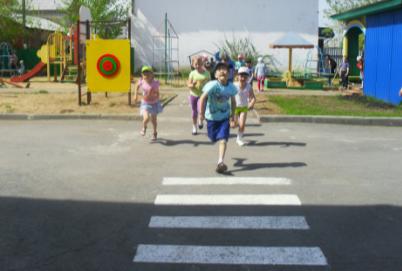 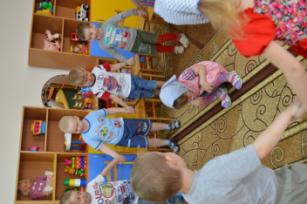 Как приятно нам опять Самостоятельно на участке поиграть! 
На велосипедах   с друзьями погонять…
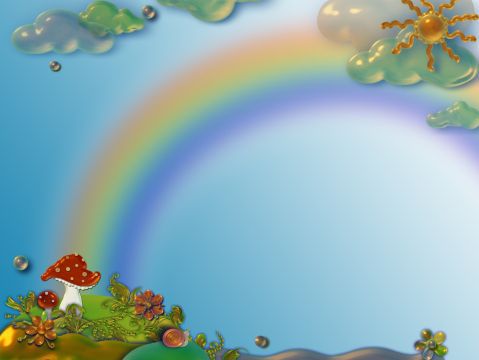 Помогает вся семья: папа, мама, брат, сестра!
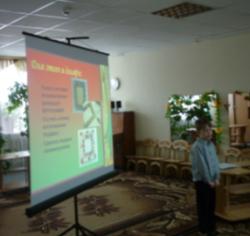 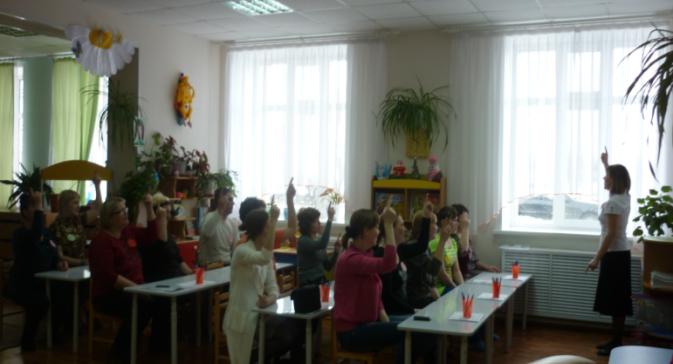 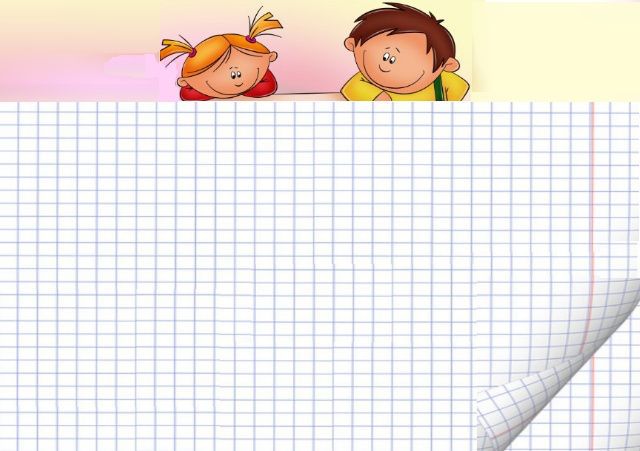 Таким образом, предметно -   развивающая среда в нашем детском саду, мы считаем, создает условия для взаимодействия, сотрудничества, обеспечение максимального комфортного состояния ребенка и его интересов. 
          Дополнительное образование в ДОУ, способно обеспечить переход от интересов детей к развитию их способностей.
        Необходимо более полное  использование образовательного потенциала семей, расширение общественного участия по оказанию дополнительных образовательных услуг, развитие социального партнерства ДОУ  с учреждениями образования, культуры, спорта.
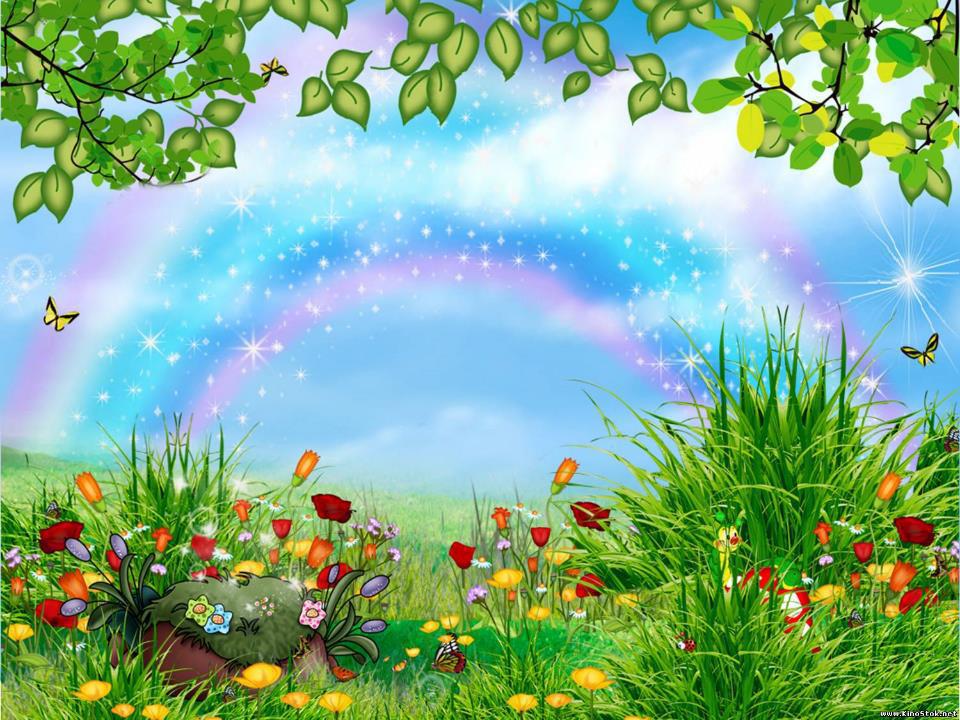 Спасибо за внимание!